Project: IEEE P802.15 Working Group for Wireless Personal Area Networks (WPANs)

Submission Title: Calculations on the 24-bit address formats	
Date Submitted: 18th January, 2024
Source: Tero Kivinen		Company -
E-Mail: kivinen@iki.fi	
Re: Per LB comment collection for 4ab-c draft
Abstract:	
Background information for the address format discussion.
Purpose:	Providing background and resolving comment in pre lb comment collection for 4ab-c draft
Notice:	This document has been prepared to assist the IEEE P802.15.  It is offered as a basis for discussion and is not binding on the contributing individual(s) or organization(s). The material in this document is subject to change in form and content after further study. The contributor(s) reserve(s) the right to add, amend or withdraw material contained herein.
Release:	The contributor acknowledges and accepts that this contribution becomes the property of IEEE and may be made publicly available by P802.15.
Generation of address
Current draft generates addresses as follows:
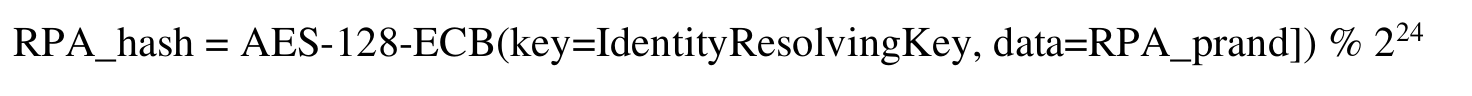 One would assume that there is 224 = 16 million different addersses
This is not true, as not all values of the lower 24-bits is used, so the real number of different distinct values for RPA_hash is about 10.6 million
Calculate addresses
from Crypto.Cipher import AES
from struct import *
import binascii

data = {}
key = b'abcdefghijklmnop'

cipher = AES.new(key, AES.MODE_ECB)

for i in range(0xffffff):
#for i in range(0xffff):
    msg = pack(">IIII", 0, 0, 0, i);
    msg_en = cipher.encrypt(msg)[13:16]
    if msg_en in data:
        if data[msg_en] < 0:
            data[msg_en] = data[msg_en] - 1
        else:
            data[msg_en] = -2
        # print("Duplicate ", data[msg_en], i, binascii.hexlify(msg_en))
    else:
        data[msg_en] = i
histogram = {}
print("Keys ", len(data));
for i in data:
    if data[i] < 0:
        key = -data[i]
    else:
        key = 1
    if key in histogram:
        histogram[key] = histogram[key] + 1;
    else:
        histogram[key] = 1
    

print("Histogram")
for k,v in sorted(histogram.items()):
    print("{} : {}".format(k, v))
Output
Keys  10603610
Histogram
1 : 6169635
2 : 3085875
3 : 1029384
4 : 257498
5 : 51207
6 : 8606
7 : 1246
8 : 141
9 : 16
10 : 1
11 : 1
Results
There is 10.6 million possible RPA_hash values used out of 16.8 million.
6.1 million RPA_hash are used only once, 3 million twice, and there is one that was used 11 times.
Note, that this was just sample using one IRK key, but similar results happen with all different IRK keys.
Conclusions
After there is over 10 million networks initialized most likely one of those networks generated same RPA_hash for two different devices. 
If there are going millions of these devices out there in the future, and if we initialize the network once per day, then that will mean that every day some people will have overlapping RPA_hash values, which most likely will mean their network will not work properly.
It is not clear for me what happens if two devices in the network use same RPA_hash, or how does the devices recover from that situation. 
If 24-bit addresses are used there needs to be way of detecting this and recovering from this situation.
Hash collisions
Birthday paradox says when you have random numbers picked randomly, when then number of picks raises the probability of collisions goes up quicky.
https://en.wikipedia.org/wiki/Birthday_problem
Probability is
Where n = 224 and and k is number of random addresses generated
Calculations
Calculating exact probability is bit hard with big numbers, thus using the Taylor series expansion of the exponential function as approximation1 results in following formula:
1 https://en.wikipedia.org/wiki/Birthday_problem#Approximations
Calculating p(k)
import math

n = 0xffffff

for k in range(0, 10000, 100):
    p = 1 - math.exp(-(k*(k-1)/2)/n)
    print("{}, {:.4f}".format(k, p))
Results
Results zoomed
0, 0.0000
100, 0.0003
200, 0.0012
300, 0.0027
400, 0.0047
500, 0.0074
600, 0.0107
700, 0.0145
800, 0.0189
900, 0.0238
1000, 0.0293
1100, 0.0354
1200, 0.0420
1300, 0.0491
1400, 0.0567
1500, 0.0648
1600, 0.0734
1700, 0.0825
1800, 0.0920
1900, 0.1020
2000, 0.1123
Summary of results
You need about 600 devices in same radio range to have 1% chance of getting RPA_hash collision. Meaning if you 100 of such groups of devices (think school having 200 people each having 3 devices in full school meeting in one room).
You need 1900 devices for 10% chance, meaning 633 people with 3 devices.
Used 3 devices as I would assume people have things like cell phone, watch and earpods.